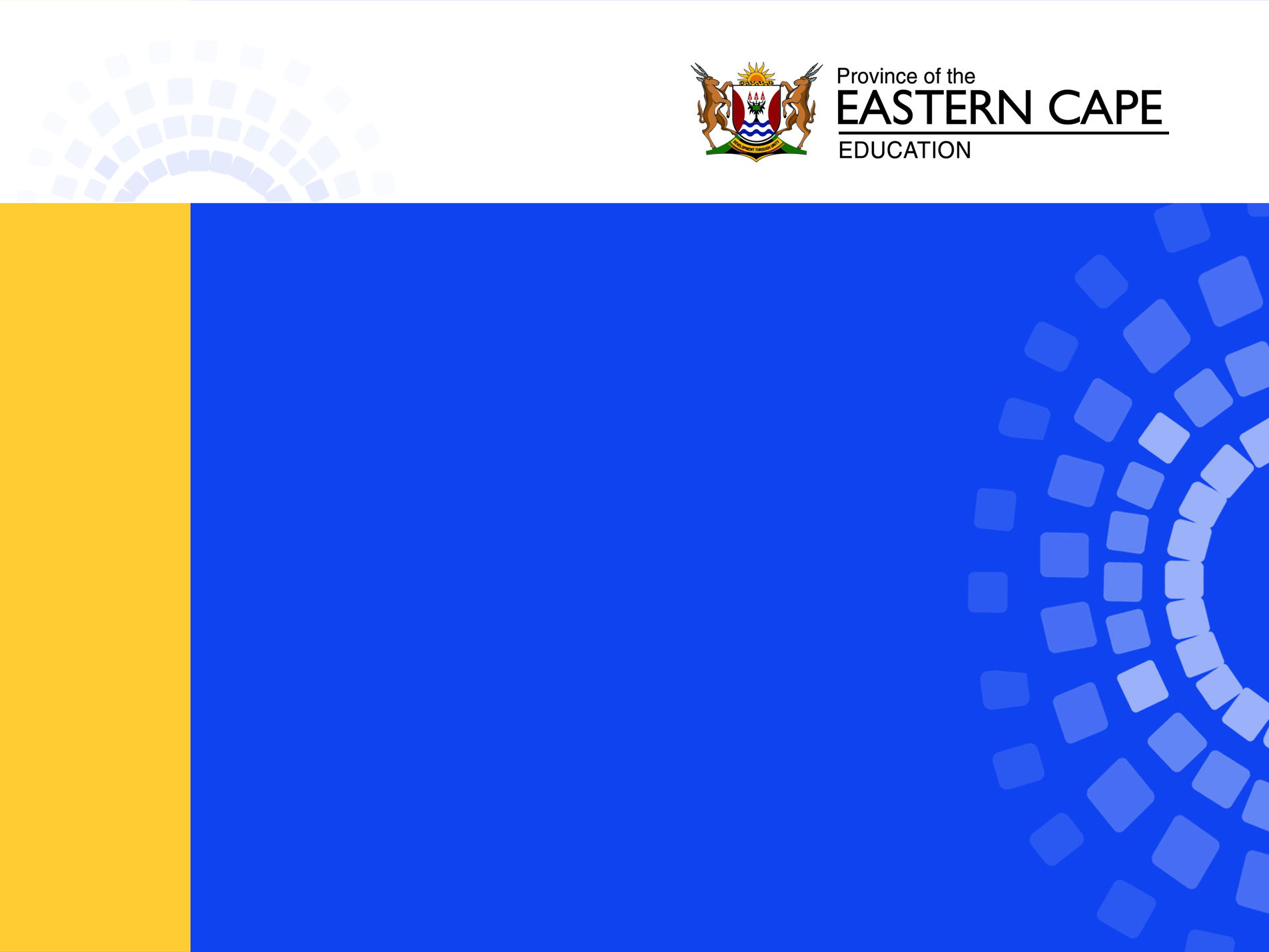 DIRECTORATE CURRICULUM FET PROGRAMMES
Agricultural sciences
Virtual Revision 
Paper 2
Production factors
Agricultural production factors
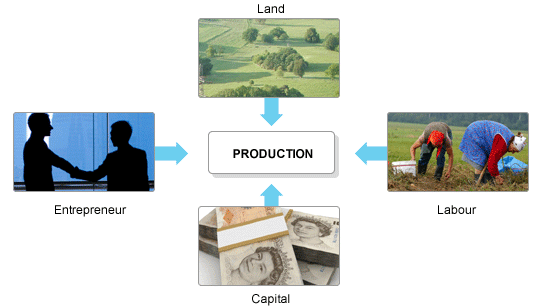 Land 
Labour 
Capital 
Management.
Land
The economic characteristics of land 
The techniques or methods used to increase land productivity. 
General strategies for increasing land productivity of farming land 
The law of diminishing return
Land  uses in agriculture include:
Natural or unimproved veld (grazing) 
Pasture (grazing) 
Dryland agriculture (cultivated crops) 
Irrigation farming (cultivated crops) 
Plantations (sugar, tea) 
Orchards (fruit) 
Vineyards (grapes) 
Feedlots (animals) 
Battery farming (poultry).
The law of diminishing returns .
Methods to increase the productivity of soil
Soil analyze
Better cultivation practices
Measuring of soil water
Responsible use of insecticides.
Cutting out of uneconomical units
Applying of water
To share capital items and labour
Applying of precision farming
The term Labour
Labour is human energy (physical effort) and mental skill 
it is the ability to do work. 
Labour is the work that people do with the expectation of being paid (remunerated). 
Labourers are generally paid a wage or salary. 
It is one of the largest cost items in the agricultural sector. 
Labour costs can be reduced by mechanisation, increasing productivity, reducing the labour force, and sending workers for training.
Types according to skills
Highly educated: such as animal nutritionists, winemakers and lecturers 
Skilled: such as sheep shearers, wool classers and combine operators 
Unskilled: such as farm labourers who harvest fruit or work in a milk portal
Types according to their contract
Casual. According to the Basic Conditions of Employment Act (1997), these are workers who work less than 24 hours a month. They do not have contracts with their employers and are not covered by certain provisions of the Act. 
Permanent (full-time). Workers who work ordinary hours set for the farming, sector (e.g. a foreman or a tractor driver). 
Seasonal. Workers who are employed during peak periods, often for a specific task such as harvesting. 
Part-time. Workers who regularly work less than the ordinary hours (e.g. two days a week or mornings only). 
Temporary. Workers who are employed on a temporary basis until a permanent employee is appointed (e.g. a person who stands in for an administrator at the pack house when they are off sick).
Problems  associated with labour in agriculture
Theft 
Damage to expensive equipment . 
Abuse of alcohol and drugs. 
Economic migrants 
Workers’ rights 
Safety 
Social problems 
Scarcity of labour 
Competition from industries 
Lack of training  
Poor labour management
Improving economic conditions for the  workers
Providing incentives for workers 
Paying higher salaries 
Paying bonuses 
Entering into partnership deals with workers
Providing medical insurance and pension 
Supplying farm products, such as oranges or milk, to workers at reduced prices.
Labour legislation acts affecting farm workers
Occupational Health and Safety Act (OHSA) No. 130 of 1993 
Compensation for Occupational Injuries and Diseases Act (COIDA) No. 85 of 1993 
Basic Conditions of Employment Act (BCEA) No. 75 of 1997
Employment Equity Act (EEA) No. 46 of 1998 
Skills Development Act (SDA) No. 56 of 1998
 Unemployment Insurance Act (UIA) No. 30 of 2001
Labour contract
Address of employer: 
Address of employer: 
Commencement . 
Place of work . 
Job description 
Termination of employment
Wage 
Hours of work
Meal intervals 
Sunday work
Public holidays 
Annual leave
Sick leave 
Maternity leave 
Family responsibility leave 
Deductions from remuneration 
Accommodation _ 
Clothing 
Other conditions of employment or benefits
Capital: types of capital
Fixed capital.is invested in durable assets that have a long lifespan (e.g. buildings and land). 
Movable capital. is invested in medium-term assets, such as livestock, vehicles, machinery, and equipment.
Working capital (short-term, floating or production capital). Working capital is invested in short-term assets and used to pay short-term operating costs,  includes feed, fertiliser, chemicals, seed and fuel
The methods of creating capital
Creating capital from savings 
cash from the farming operation to invest in extra livestock, more land or to improve the facilities on the farm. 
extra investment must yield enough extra income to make spending the capital worthwhile. A farmer must decide:
 if it is better simply to leave the money in the bank and earn interest
 whether the investment in the farming operation will earn a better return
Credit is classified as:
Long-term finance over a period of between 10-35 years. A farmer should use long-term finance for assets that last a long time, such as land. 
Medium-term, period of between 2-10 years, suitable to buy items such as vehicles, livestock and machinery.  
Short-term,period of less than two years. A farmer should use  short-term finance for short-term assets, such as feed or seed.
Problems associated with capital
Over-capitalisation 
Under-capitalisation 
Capital is scarce 
Capital is subject to high risk 
Interest rates may change 
The law of diminishing returns
Depreciation:
Capital/financial management systems
Financial records: Financial records are documents such as paper invoices and computer  · files that show all the money spent on the operation, as well as all the  income of the farm.  
Farm asset records : Asset records are documents such as paper documents or computer files that show all the assets on the farm. This includes livestock, plantations and machinery. 
Farm budgets
Different types of budgets
Enterprise budget: is a plan or record of the money spent on and earned by only one enterprise on the farm. 
Whole-farm budget : is a combination of the budgets of an the fanning operations on one farm. 
Partial  budget is a budget that is used to investigate the effect on profitability if you make a change to your farm operations (e.g. buying a combine harvester rather than hiring a contractor).
The cash flow statement
A cash flow statement shows all income and expenditure
Aspects of a cash flow statement 
All the normal income and expenditures of the farming operation. 
Any payments to the bank 	
Any improvements that are necessary 	
Any income that the farm may get from the sale of assets.
Main components of a cash flow statement
Income – receipts from operating income and capital sales . 
Expenditure – payments made for operating costs (wages and inputs), capital expenditure and non-farm expenses (e.g. household expenses) 
Profit or loss – the difference between income and expenditure. If income is greater than expenditure, there is a profit for that month 
Opening balance – cash available at the start of each month 
Closing balance – cash available end of each month. It is made up of the opening balance plus the profit (or less the loss)
Concept of management
Management is the art of getting other people to do work in a coordinated effort. 
It is the process of designing and maintaining an environment in which individual workers to accomplish a specific aim. 
Management is a key ingredient for a successful business. 
Farm management is about applying basic business principles and the scientific principles of agriculture to the farm business.
Managerial principles
Planning 
Decision making. 
Organising and coordinating.  
Communicating.
Motivating. 
Leading or directing. 
Monitoring. 
Controlling.
General management skills
Decision-making skills
Delegating skills 
Leadership skills
Coordinating skills 
Communication and interpersonal skills 
Conceptual skills. 
Analytical skills. 
Ability to apply new knowledge. 
Planning skills. 
Problem-solving and decision-making skills  
Organisation skills.  
Entrepreneurial skills 
Production and operation skills
Ability to adapt.
Monitoring farm performance and keeping records
Labour records. 
Crop records
Livestock records
Mechanisation records. 
Record of sales and purchases. 
Inventory.
Internal forces that affect or influence farming businesses
Available resources (e.g. natural resources, equipment, machinery and facilities) and the size and type of farm 
Available capabilities and competencies of management and the workforce, . Including production, marketing and financial management . 
Organisational structure and culture. For example, does the farm manager . Provide opportunities for workers to voice their concerns openly, or are the I workers expected to pass their concerns on via the foreman? Is employee morale high? Happy employees are likely to work harder
External forces that affect or influence farming businesses
External forces in South Africa and overseas, are forces beyond the direct control of the farm business. 
Economic forces. Inflation rate, consumer spending, availability of credit, levels of taxation, interest  
Political forces. subsidies. 
Ethical forces. Ethics is about what people regard as wrong or right
Legal forces. Legislation 
Socio-cultural forces. For example: Population demographics, Education levels, Culture and religion, Attitude to environmental issues, HIV and AIDS can affect your consumers
Competitive forces (competition). 
Technological forces. 
Environmental forces.
The primary sources of risk in farming business
Production risk: Crop or livestock yields are not a certainty before harvest or final sales. 
Technological risk: Farmers are continually faced with new technology to increase production. 
Price or marketing risk: The price of natural resources varies from year to year and may even vary within a year. 
Financial risk: This is the risk of borrowing money to finance farming operations
Climate risk, flooding, droughts, veld fires or tornadoes can cause substantial losses to farmers in terms of buildings and crops. 
Biological risk of pests and outbreak of diseases, such as foot-and-mouth disease, bird flu, and Newcastle disease among poultry and virus diseases attacking crops.
Policy or political risk 
Labour or health risks